CCA-1 Secure Updatable Encryption with Adaptive Security
Huanhuan Chen         Yao Jiang Galteland         Kaitai Liang
                              TU Delft                                      Qredo                             TU Delft  


December 6th, Asiacrypt 2023
﻿Key Rotation Is Necessary
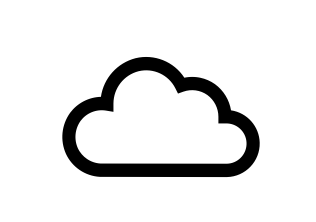 DB1
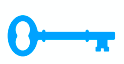 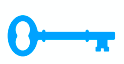 DB2
﻿Key Rotation Is Necessary
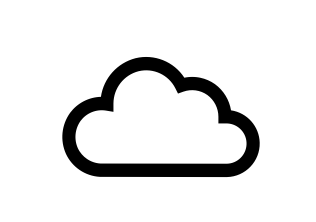 DB1
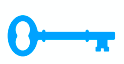 DB1
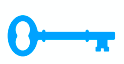 DB2
﻿Updatable Encryption [BLMR13]
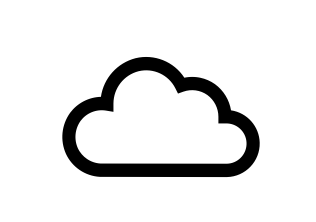 DB1
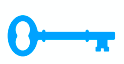 Token
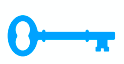 DB2
﻿Updatable Encryption [BLMR13]
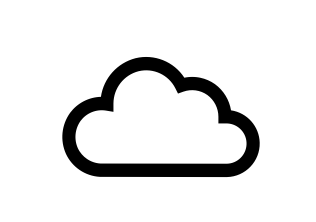 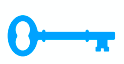 DB1
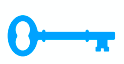 DB2
﻿Ciphertext-Dependent UE
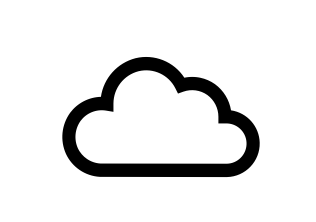 DB1
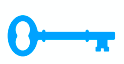 =(
Token
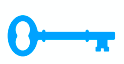 DB2
﻿C-D UE Compared to C-I UE
﻿C-D UE Compared to C-I UE
﻿C-D UE Compared to C-I UE
﻿C-D UE Compared to C-I UE
﻿Prior Security: Secure Under Key Leakage
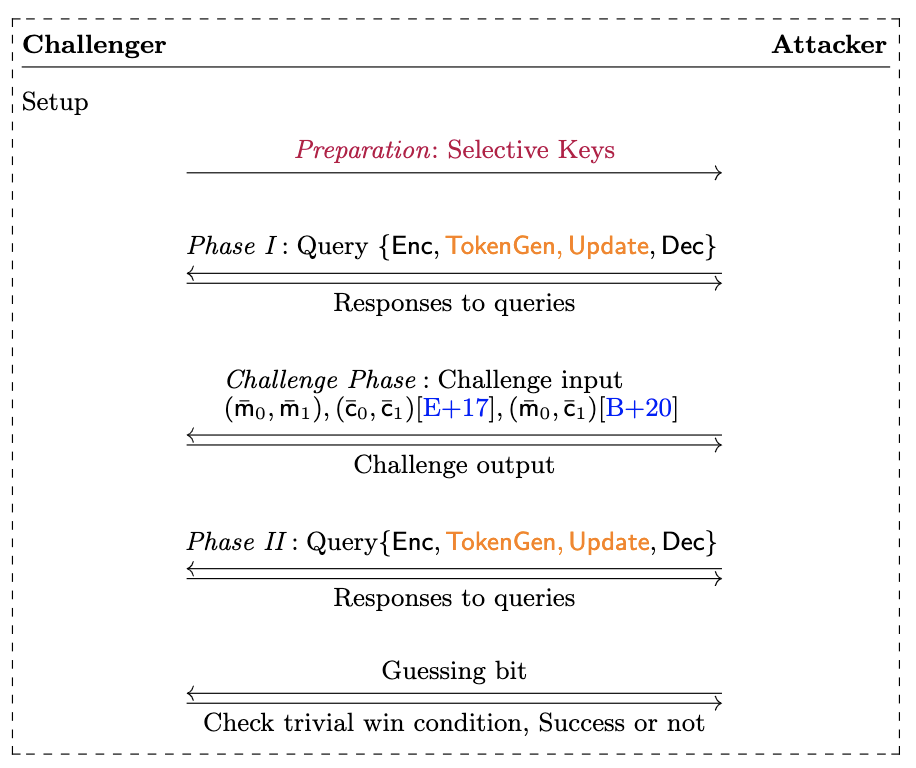 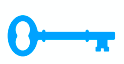 DB1
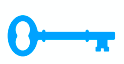 DB2
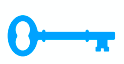 DB3
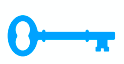 DB4
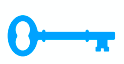 DB5
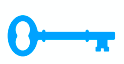 DB6
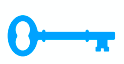 DB7
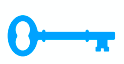 DB8
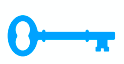 DB9
﻿Prior Security: Secure Under Key Leakage
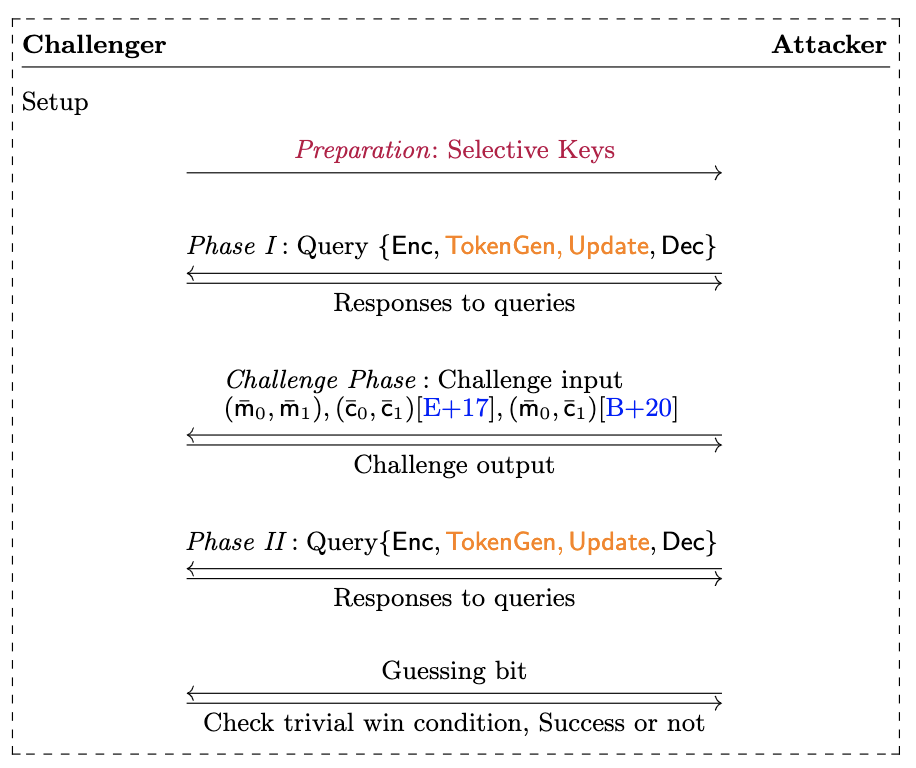 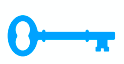 DB1
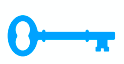 DB2
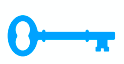 DB3
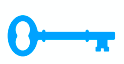 DB4
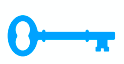 DB5
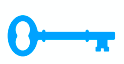 DB6
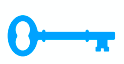 DB7
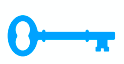 DB8
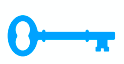 DB9
﻿Prior Security: Secure Under Key Leakage
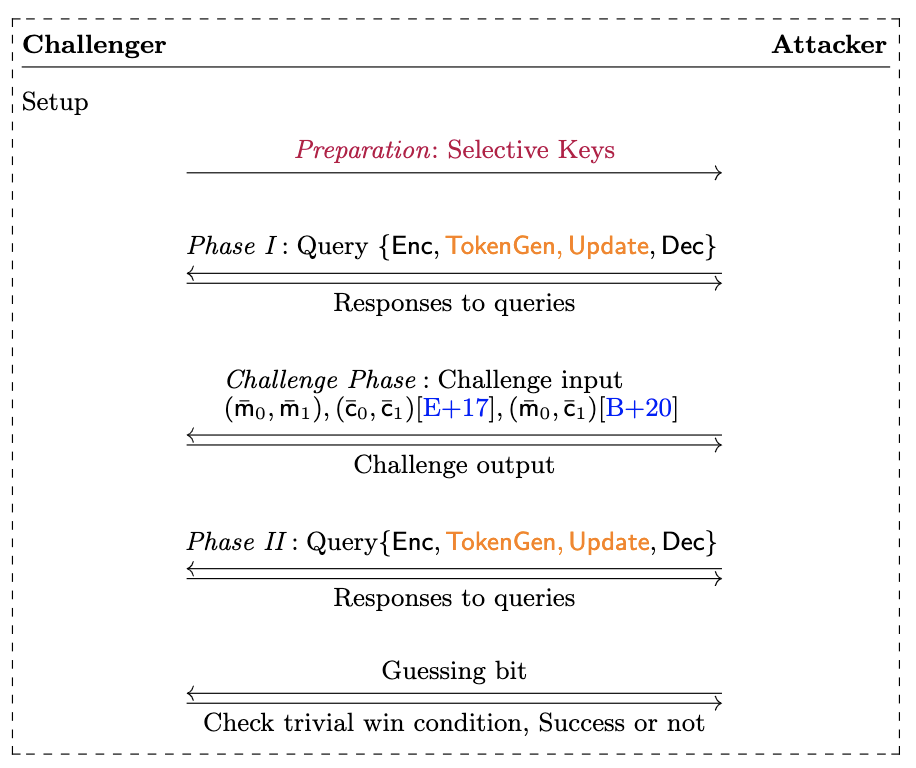 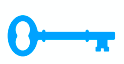 DB1
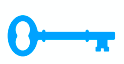 DB2
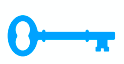 DB3
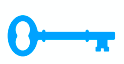 DB4
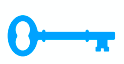 DB5
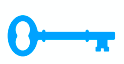 DB6
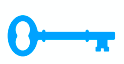 DB7
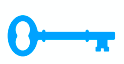 DB8
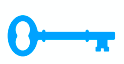 DB9
﻿Prior Security: Secure Under Key Leakage
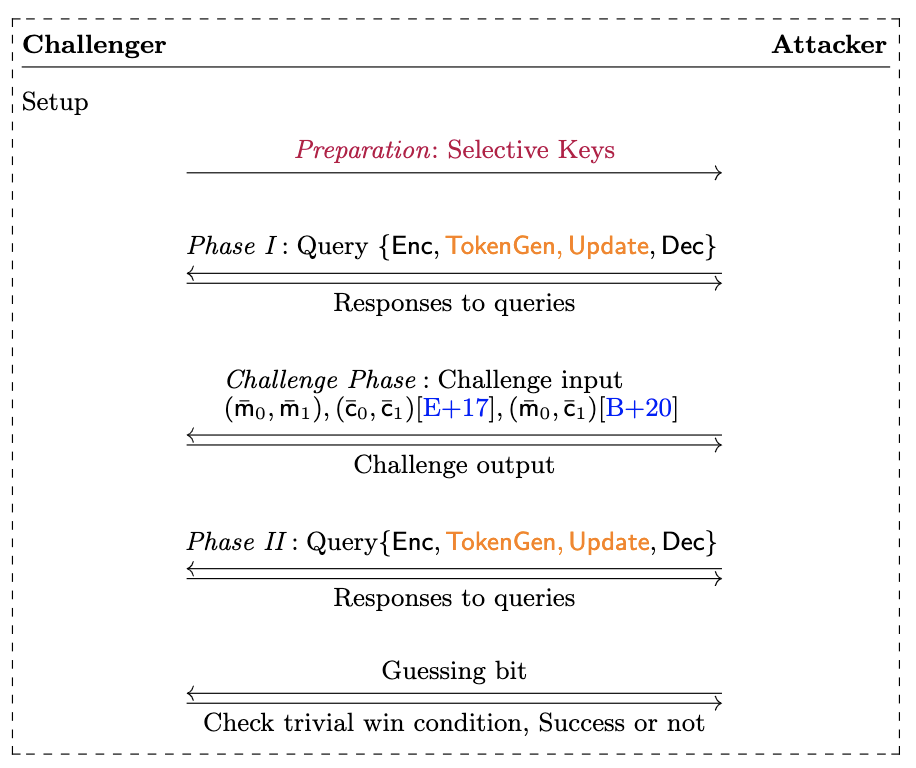 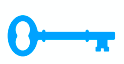 DB1
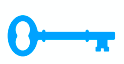 DB2
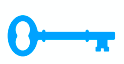 DB3
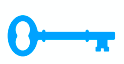 DB4
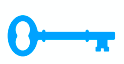 DB5
Challenge
 epoch
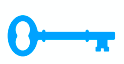 DB6
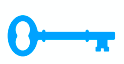 DB7
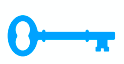 DB8
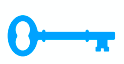 DB9
﻿Prior Security: Secure Under Key Leakage
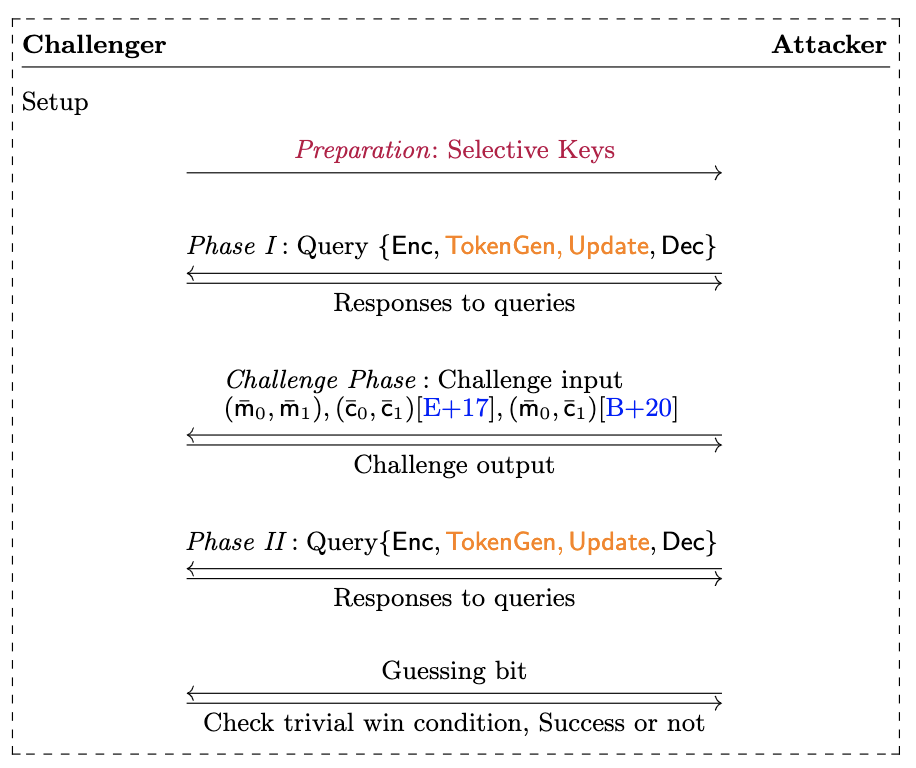 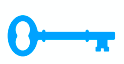 DB1
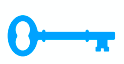 DB2
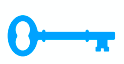 DB3
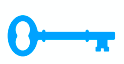 DB4
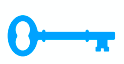 DB5
Challenge
 epoch
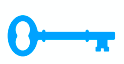 DB6
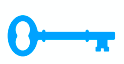 DB7
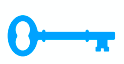 DB8
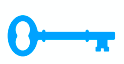 DB9
Questions
The current security notions for c-d UE only capture selective security
Prior notions only apply to randomized ciphertext updates
The security models are complex
Our Work (c-d UE)
A stronger model that captures adaptive security
A lattice-based updatable encryption: cca1-secure with adaptive security
A packing UE: simultaneous encryption and update of multiple messages
No-Directional Key Updates
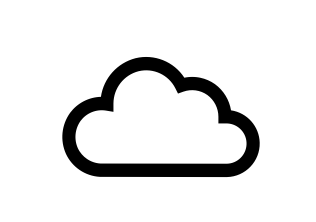 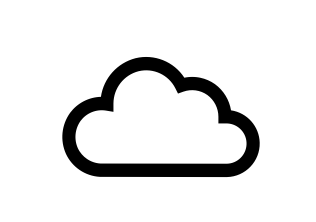 C-D UE
C-I UE
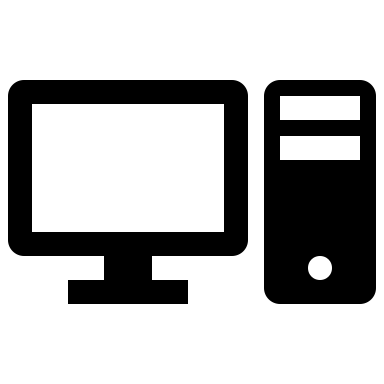 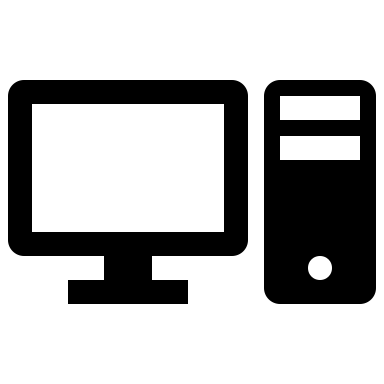 Key homomorphic PRFs
[BDGJ20]
Bi-directional key updates

Open problem: no-directional key updates [Jia20, Nis22, SS23]
Dec-then-Enc structure
No-directional key updates [EPRS17, BEKS20, CLT20]
A Simplified Confidentiality
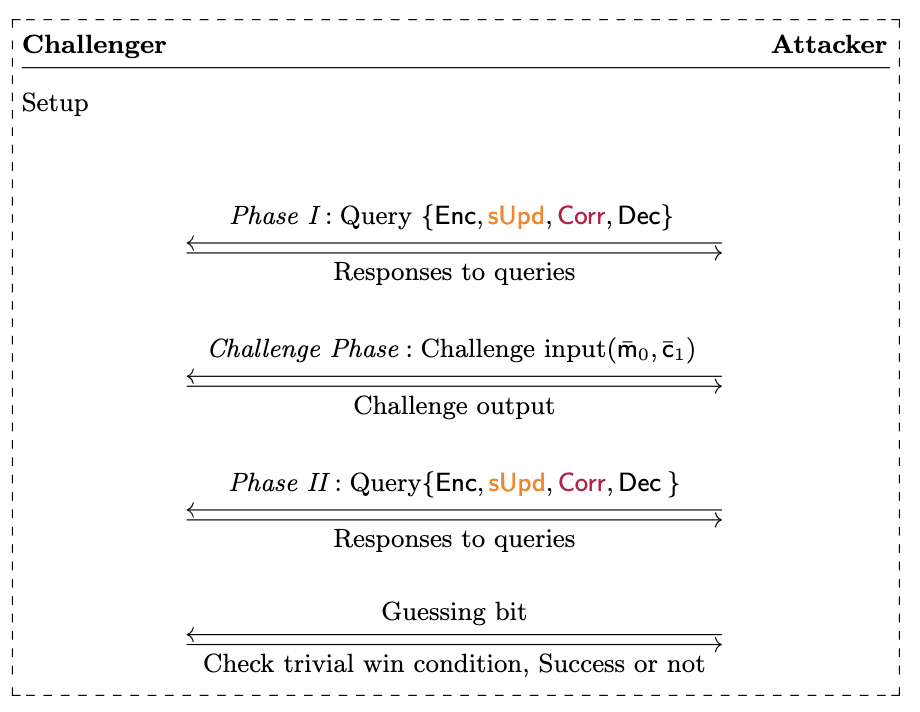 Theorem: sConfidentiality is equal to Confidentiality [BEKS20] for n-d c-d UE
Adaptive Security
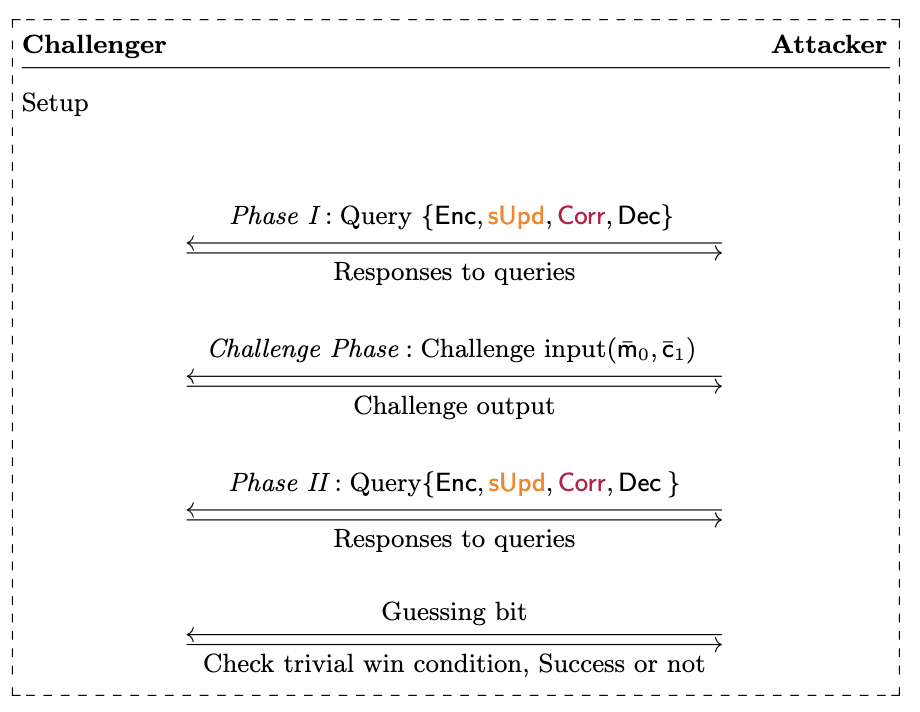 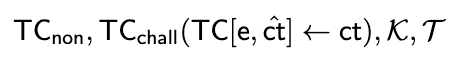 Trivial Win Conditions
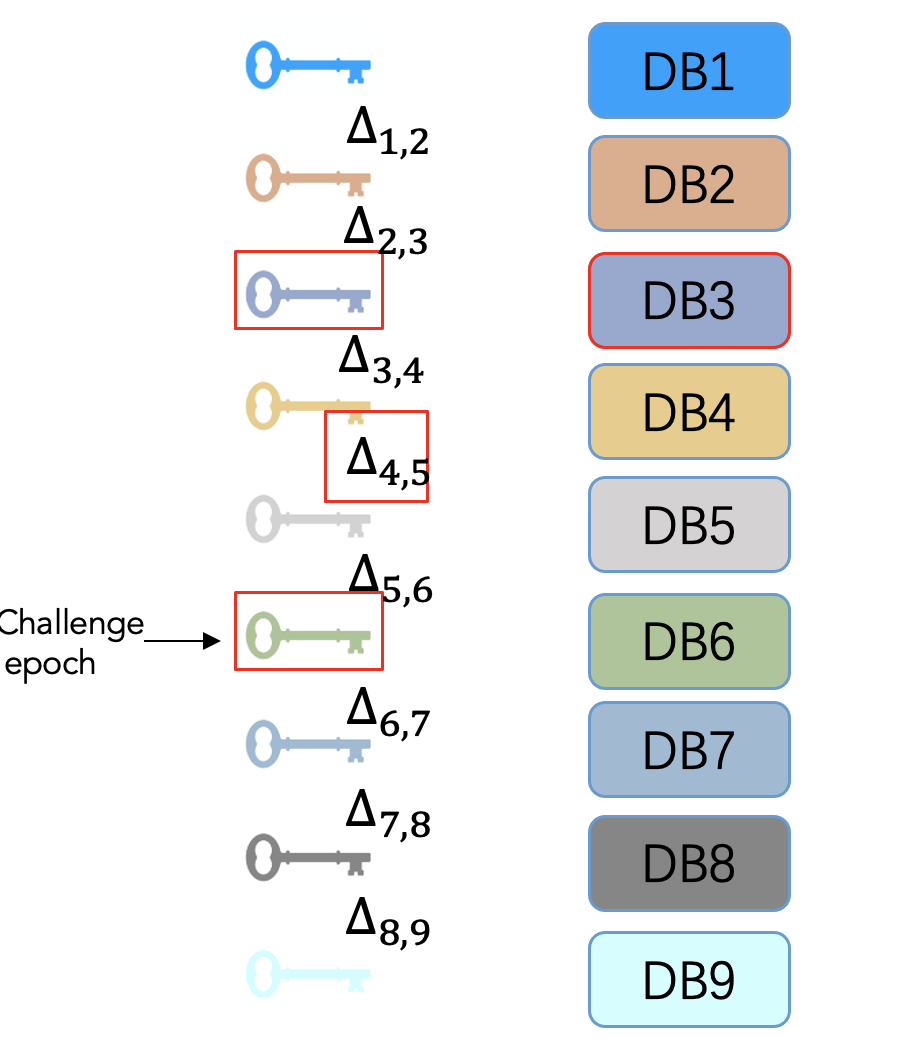 Prior notions for c-d UE only apply to
      randomized ciphertext updates

Checking if the adversary knows the epoch key and 
    a valid challenge-equal ciphertext in the same epoch 
    is enough at the end of the game:
    no need to check extended leakage sets
    (compared to C-I UE [LT18,KLR19,BDGJ20])
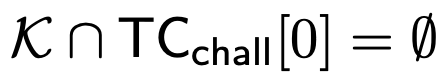 Construction: A New Lattice-based PKE
Recap
Construction: A New Lattice-based PKE
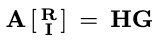 A New Lattice-based PKE
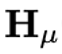 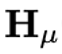 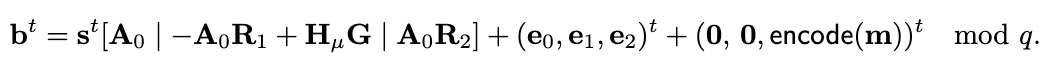 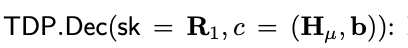 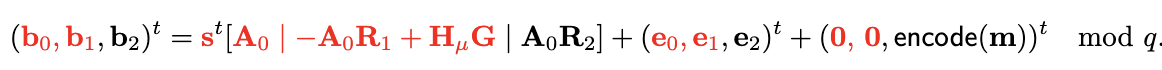 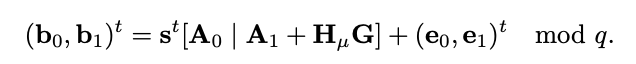 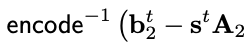 Lemma:  TDP is CCA-1 secure if the LWE problem is hard.
A New Updatable Encryption
High-level: TDP as the underlying encryption scheme
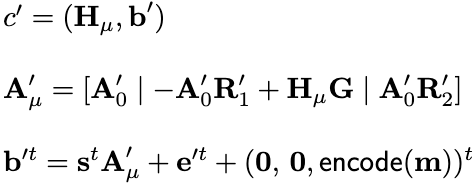 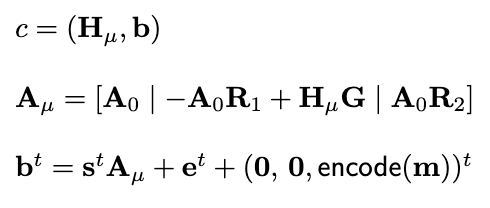 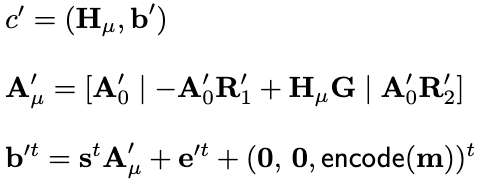 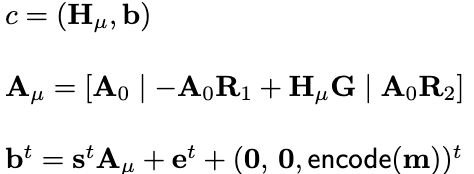 update
A New Updatable Encryption
High-level: TDP as the underlying encryption scheme
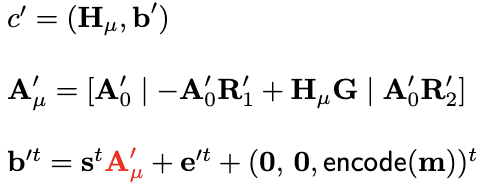 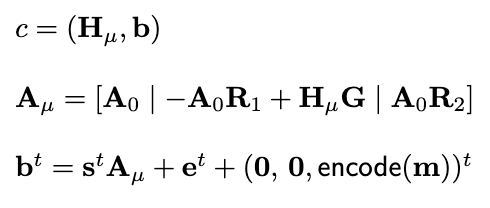 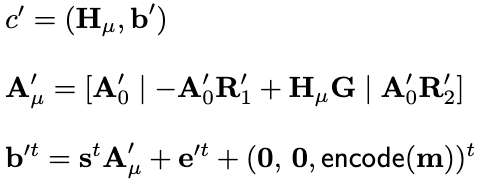 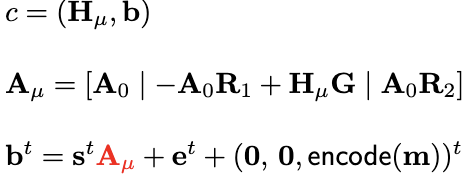 update
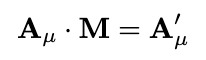 Call the sampling algorithm:
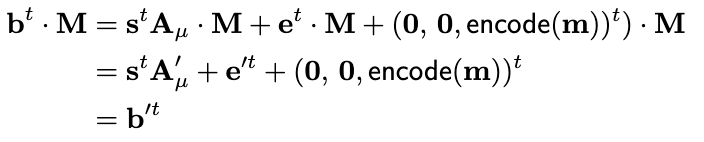 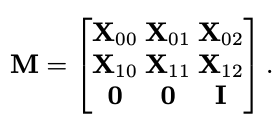 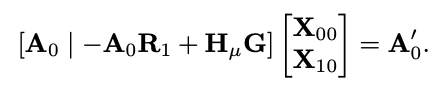 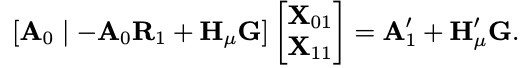 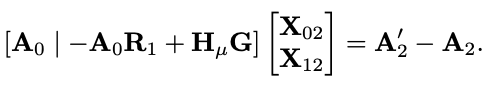 Is it secure? No!
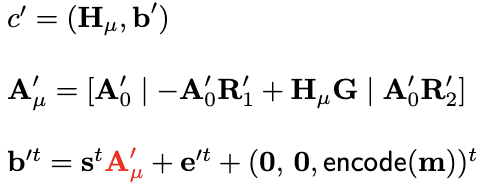 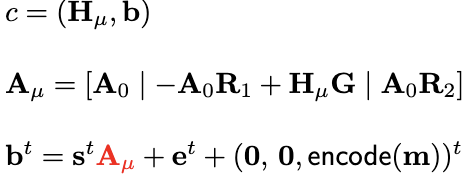 update
Recall the challenge input is (m,c)
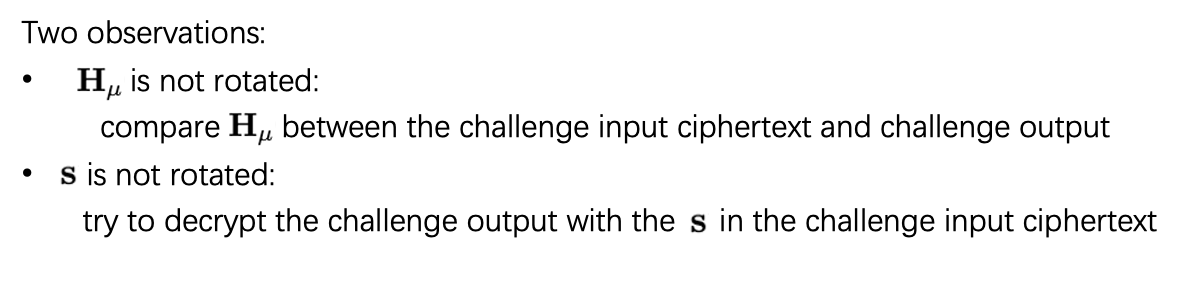 Solutions
No-directional key updates

CCA-1 secure with adaptive security

Efficiency
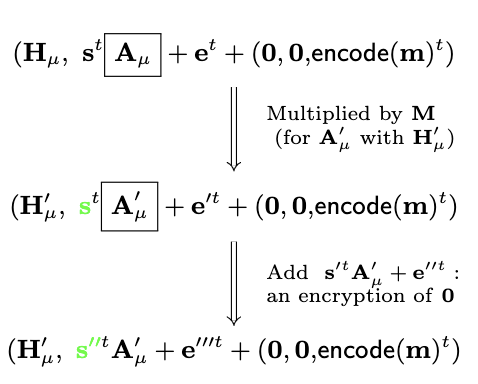 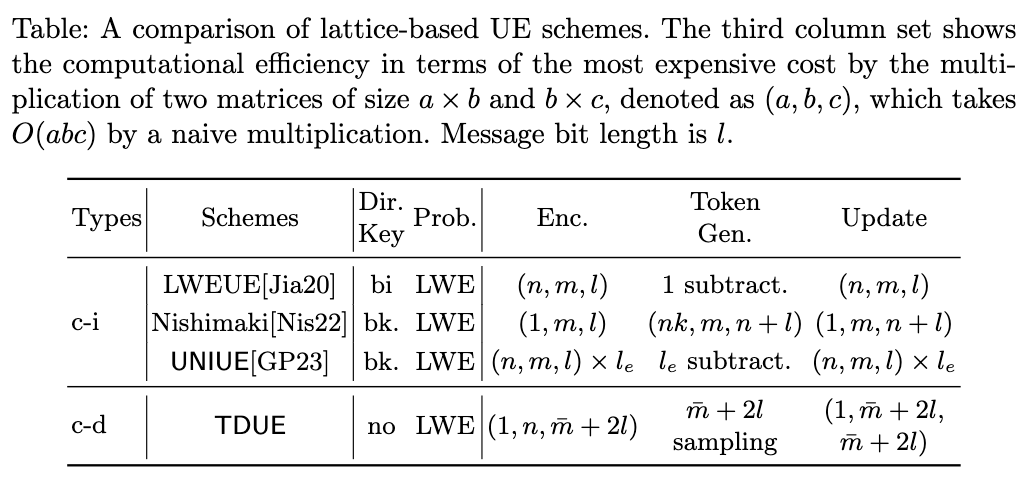 A Packing UE
Ciphertext:



TokenGen:
Lemma: GSampleD(R, A, H, u(x), s) that samples a ﻿discrete Gaussian polynomial vector p(x) with parameter s such that  Ap(x) = u(x) mod q for the matrix A with trapdoor R

Compared to TDUE, the packing UE reduces the number of ciphertexts by a factor of N , and only one ciphertext header is required to be downloaded in the token generation procedure
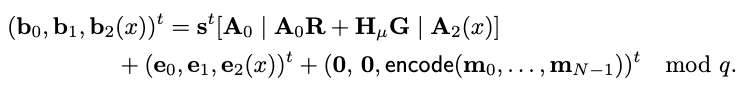 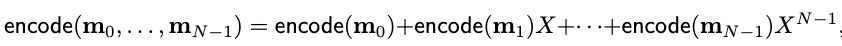 Summary
A stronger confidentiality notion that captures adaptive security

A new lattice-based PKE, UE (of interests for ABE,IBE)

A packing UE
Thanks